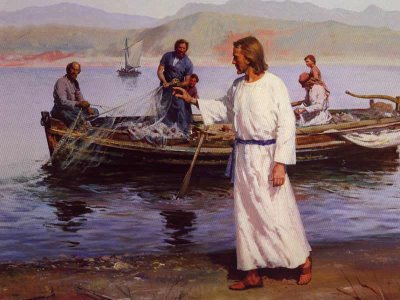 Cast Your Net
“Calling of the Fishermen” by Harry Anderson
Day 4 - A Student-created Acceptable Use Policy
“Do not be afraid of new technologies”
Do not be afraid of new technologies!  These rank among the marvelous thing — inter mirifica — which God has placed at our disposal to discover, to use and to make known the truth, also the truth about our dignity and about our destiny as his children, heirs of his eternal Kingdom.” 				    
Pope John Paul II, 2005
Ontario Catholic Graduate Expectations
As members of a Catholic school community, we are called to be reflective and creative thinkers.   This means we can create, adapt, and evaluate new ideas in light of the common good.
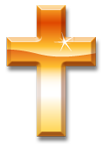 Questions for Digital Citizenship
Student task & instructions
Beginning next school year, every student will be required to sign a computer “Acceptable Use Policy” before logging on to technology at school.

Today you will be looking at examples of AUP’s, answering discussion questions, then creating an Acceptable Use Policy for our school.
What’s an acceptable use policy?
an acceptable use policy or AUP is what computer users agree to when they use a computer or go online.
“In response to the growing use of the Internet in classrooms, many schools have implemented Acceptable Use Policies (AUPs) to ensure that school computers are being used in a safe, relevant and appropriate manner.”
(http://www.media-awareness.ca)
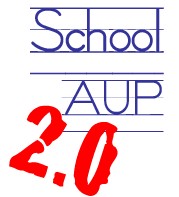 Discussion Questions
Example User Agreements
The iTunes Acceptable Use Policy(Source:  http://www.apple.com/legal/itunes/ca/terms.html#SALE)
Xbox Community Network Acceptable Use Policy 
Visit Wikipedia page on Acceptable Use Agreements
Please look at the samples provided (see appendix or look up the iTunes Acceptable Use Policy).  

Are these Acceptable Use Policies helpful to you?  

Why or why not?
Discussion questions
Jesus Calls the First Disciples(Mark 1.l8-22)18 As he walked by the Sea of Galilee, He sawtwo brothers, Simon, who is called Peter, and Andrew, his brother, casting a net into the Sea – for they were fishermen.
19 And he said to them, "Follow me, and I will make you fish for people."  
20 Immediately they left their nets and followed him.21 As he went from there, he saw two other brothers, James son of Zeb'e·dee and his brother John, in the boat with their father Zeb'e·dee, mending their nets, and he called them. 
22 Immediately they left the boat and their father, and followed him.
How can technology help us all become a disciple of Christ?
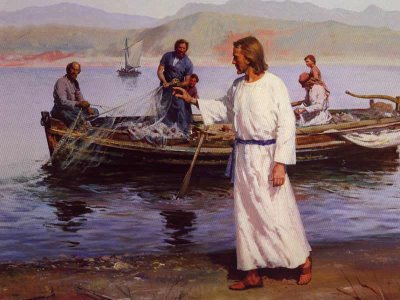 Discussion questions
Ontario Catholic School Graduate ExpectationsThe graduate is expected to be:
~A Discerning Believer Formed in the Catholic Faith Community~An Effective Communicator~A Reflective and Creative Thinker~A Self-Directed, Responsible, Life Long Learner~A Collaborative Contributor~A Caring Family Member~A Responsible Citizen
Please review the Catholic Graduate Expectations (to the right) and answer the following questions:
How can students use technology to “enhance the quality of life for others?”
How can students use technology to “contribute to the common good?”
Your task:
As a class or in groups, please construct an Acceptable Use Policy  (A.U.P.) that can be used by all students when using technology.
Tools for students to use
Tools:· Paper· Pens, Crayons, Markers, etc.· Computer/Web 2.0:

Glogster, Jux, Weebly, Smart Notebook, PowerPoint, Google Presentation, Prezi, etc.
Method:   You have choices. You may:· Create a poster· Create a website· Produce a Video· Produce a Podcast
Or …. Create a one to three slide presentation using a computer application
Sample language for AUP
When I log onto a computer or device,
I will . . . 
I will . . . 
I will . . .
I will not . . . 
I will not . . .
resources
Example User Agreements
The iTunes Acceptable Use PolicySource:  http://www.apple.com/legal/itunes/ca/terms.html#SALE
Xbox Community Network Acceptable Use Policy 
Visit Wikipedia page on Acceptable Use Agreements
Further resources
Education World has a great resource page on getting started on an AUP.
Isafe.org provides a two page document that helps explain the purpose and design of an Acceptable Use Policy for schools.